Verbal Deescalation with Adolescents
Click on speaker for narration.
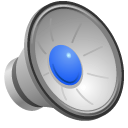 Erica Armbruster
University of Pittsburgh
Spring 2011
Copyright 2011 E. Armbruster
1
[Speaker Notes: Hello. My name is Erica Armbruster. I am a student at the University of Pittsburgh and I will be teaching you about verbal deescalation with teenagers.]
Outline
Positive Behavior Support										3
Verbal Deescalation overview									4
Use with teenagers											5
Key Words														6
Why verbal deescalation										7
Where to use this method										8
Mrs. Ivy and her son Jack: a case study						9
Dos and Don’ts												      10
Revisiting Mrs. Ivy and Jack								      12
FAQs														      13
References													      14
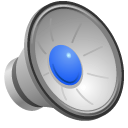 Copyright 2011 E. Armbruster
2
[Speaker Notes: Let’s take a moment and view the outline of this presentation.]
Positive Behavioral Support
Called PBS
A set of strategies used to promote behavioral achievement without punishing
Verbal deescalation is a positive way to teach your teen problem-solving skills, appropriate interactions and conflict-resolution skills3
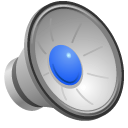 Copyright 2011 E. Armbruster
3
[Speaker Notes: Verbal deescalation is a technique used to promote positive behaviors. We call these techniques positive behavior support, or PBS for short. PBS contains many methods that can be used by parents and teachers to help reinforce good behavior while avoiding punishing for negative behavior. It promotes behavior we want, while discouraging behavior we don’t want. 
	Verbal deescalation is a positive behavior support because is a positive way of defusing a situation. It avoids name calling, and physical aggression. It also helps teach teens appropriate problem-solving behavior. When modeled with teens, extended arguments will be less likely.3 When parents join in verbal aggression children are likely to be affected negatively.3 By avoiding arguing, children learn more from the situation.]
What is verbal deescalation?
Using words to calm a situation
Slow way to resolve a heated situation by showing respect for the other person’s emotions2
Used to prevent arguments from becoming physical
Great for use with teenagers
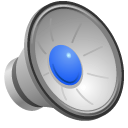 Copyright 2011 E. Armbruster
4
[Speaker Notes: Verbal deescalation, plainly, is calming a person down by talking. When used properly, it can prevent an arguing situation from becoming a physical fight. It can help to defuse a negative situation. The methods used are strictly non-physical methods. Because of it’s soothing nature, it is good to use with teenagers. It can help to defuse arguments. If used, it can give time for a teen and parent to think about a situation and talk about it in a calm emotional state.]
Why should I use this technique with teenagers?
Teenagers are like bulls in a bull fight. They:
Like to “fight”
Like getting the “last charge”
Become emotionally aroused quick
	         (You can say they “see red” quickly like a bull)
Verbal deescalation is like putting down the red flag and walking away from the bull fight.
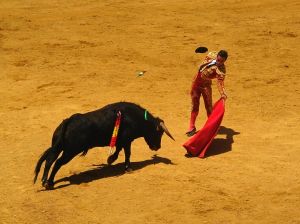 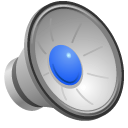 Copyright 2011 E. Armbruster
5
[Speaker Notes: Teenagers like to argue. They enjoy risk-taking behaviors. They also like behaviors that arouse them emotionally. Arguing with a parent meets all of these needs. Think about the things that you argue with your teenager about. Are the arguments about both big issues and small issues? Every time you argue back, does your teen continue to argue? Does it feel like you are bull fighting with your teen? When they hold up the red flag, do you charge at them and continue arguing? Does it take your teen a short time to become upset with you? Does it happen frequently? Chances are you answered “yes” to many of these questions. If you feel as though you spent a lot of time arguing with your teen, this is the technique for you!]
Key Words
A list of words to help you understand this topic:
Deescalation: a process of resolving an emotional situation, such as an argument. It prevents  the situation from getting worse or becoming physical.
Evidence-based practice: strategies grounded in research that have been tried and tested with data proving its effectiveness. 
Intervention: a method used with a child or teen to change a behavior or emotion. It may also be used to help a child academically. 4
Reinforcer: anything that ensures a behavior will continue. Reinforcers may keep a positive or negative behavior occurring.
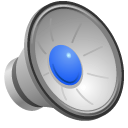 Copyright 2011 E. Armbruster
6
[Speaker Notes: Some of the terms that are used in this presentation may be confusing. Here are some definitions to make these words easier to understand.]
Why verbal deescalation?
Teaching your child proper ways to handle verbal aggression will prevent it from happening in the future.3 
For parents to effectively change their child’s behavior, they must understand the interventions they will be using.5
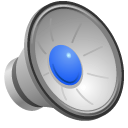 Copyright 2011 E. Armbruster
7
[Speaker Notes: Positive behavior support techniques are evidence-based practices rooted in research. According to proven research, when you teach your teen calm communication techniques, parents are less likely to have verbally aggressive situations in the future.3 Consistently modeling ways to calm situations and discuss issues teaches your child to do the same. These methods will help your teen rationally discuss problems in the future.]
Where can I use verbal deescalation?
Home
Public places like:
doctor’s offices
shopping malls
restaurants
School
Anywhere you are with your teenager!
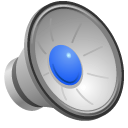 Copyright 2011 E. Armbruster
8
[Speaker Notes: So, in what sort of settings are these methods best used? Thankfully, the methods can be used in a variety of places you might find yourself with your teen. Think about the places you might be with your teen. You can use these techniques at home. They can be used in doctor’s offices, stores, or restaurants. Maybe you are at school with your teen and start arguing. These methods can be used just about anywhere that you may go with your teen! As long as you can talk to your teen, you can use this intervention.]
Mrs. Ivy and her son, Jack
Jack is 16 years old and has just started driving. Ever since he has become a teenager, Mrs. Ivy feels as though all she does is argue with Jack. It seems like the arguments get out of hand, and Mrs. Ivy is frustrated. On Friday, Jack came home and asked Mrs. Ivy to stay at a friend’s house that night with the car. Mrs. Ivy was busy making dinner. Immediately, Jack began to argue with his mom about going out. Here is how their conversation went:
	“I don’t want you staying out all night at a friend’s house. You can’t be trusted having the car out all night long. You just started driving.”
	“But MOM! That’s not FAIR.”
	“Jack, I am your mother. I don’t need to be fair. I want to do what is best for you. And I don’t want you to go.”
	“You make me so MAD. I’m going to go no matter what you say.”
	“If you go to Brian’s tonight, you are grounded indefinitely. I’m trying to make dinner and you don’t make it easy when you come home and start fighting with me!”
	“FINE. But why can’t I go? Why won’t you let me do anything? You treat me like a child!”
	“I do not treat you like a child. But you are my child. You don’t listen when I want you to come home. You stay out until you feel like it and I’m sick of it. You can’t do whatever you want.”
	“You are always so unfair. You never let me do what I want so I have to stay out and do what I want. You’ll never understand me. You never even listen to me!”
	With that, Jack stormed to his room and slammed the door. Mrs. Ivy put her head down on the table in frustration.
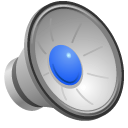 Copyright 2011 E. Armbruster
9
[Speaker Notes: Here is the story of Mrs. Ivy and her son, Jack. Does this scenario sound familiar to you?]
Things you should do…1,7
Remain calm
Use positive body language
Take a step back
Recognize the teenager’s feelings by repeating what they say
Use “I” statements
Suggest talking about the issue at a later time
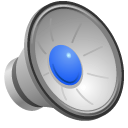 Copyright 2011 E. Armbruster
10
[Speaker Notes: Do remain calm when talking to your teenager. When you are calm, it gives the teen a reference point for future conversations. Keep your voice at a steady, slow, quiet pace when speaking. 
	Use positive body language when you are talking. Keep the expression on your face neutral. You should keep your hands out of your pockets and down at your side in a non-threatening way. Make yourself appear calm and confident. The signals that your body sends are as important as the words you are using. They send emotional suggestions to the person you are speaking with.6
Taking a step back from your teen will make the situation feel less threatening. By taking one step away from your teen, you show that you are not willing to engage in the situation.
	You should recognize the teenager’s feelings. Acknowledge that the teen is feeling upset, angry, etc., and let them know that this is okay. You can say something like, “I can see that you are upset.” “I can see you are angry.” Stick with statements that acknowledge the obvious feelings, but leave it there. Don’t ask questions to delve into why they feel that way. Leave this for another time when the teen has calmed down. You can ensure that you are understanding what the teen is saying by simply repeating what they say. Sometimes the feeling of being listened to is enough to begin the calming process for a teen.
	When talking, use “I” statements. Try not to use sentences that begin with “you.” These sentences sound accusing and may cause the situation to escalate further. You can say things such as, “I hear what you are saying,” or “I feel… ”
	One of the best things to do is to suggest talking about the problem at another time. Revisiting the situation later allows time for your teen to calm down. It is not ideal to try and have a rational conversation with someone when they are emotionally aroused. Push for this last “do” as much as possible. If you discuss the issue at a time when your teen has calmed down, you will be able to talk rationally. You will be able to address any issues and settle them in a calm manner. This shows that you are not willing to continue arguing about the issue, and won’t keep pushing to do so.]
Things you should NOT do…1,7
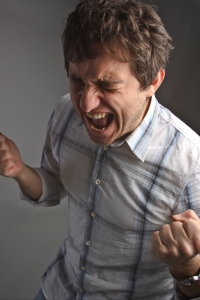 Raise your voice
Continue to argue
Use negative body language
Give ultimatums
Use sarcasm to diffuse the situation
Use this method if the person has a weapon
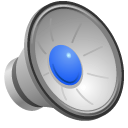 Copyright 2011 E. Armbruster
11
[Speaker Notes: There are many ways in which you can avoid making the situation worse. The first thing to remember is not to raise your voice. Yelling back only reinforces the teen’s yelling. This will allow them to continue yelling. Do not continue to argue about the issue. Trying to get in the last word will also result in continued arguing. It may also help to make the situation worse. The longer you argue, chances increase that the situation may become physical. 
	Be aware of how you are standing. If you are standing too close to the teen, they may consider you threatening. Keep your hands out of your pockets. Do not stand with your hands folded across your chest. Do not smile, point your finger, or try to touch the person. These may all be misread as threatening. Try to avoid constant eye contact.
	Do not give ultimatums about behavior or decisions. Whenever possible, try to give choices to allow the teen to feel empowered. 
	Avoid using sarcasm. Teenagers do not recognize when you are not being serious. Sarcasm may lead to a worse situation or make the teen feel that you do not understand them. Use concise words that your teen will understand.]
Let’s revisit Mrs. Ivy and Jack…
Let’s use verbal deescalation to allow Mrs. Ivy and Jack to work out this fight. This is how Mrs. Ivy should handle this situation in the future. Mrs. Ivy should stop making dinner, and focus just on her son, Jack.
	“I worry about you spending the night at a friend’s house with the car. I worry that you boys will have the car out too late.”
	“But MOM! That’s not FAIR.”
	“Jack, I can tell you are feeling frustrated. I am also feeling nervous about the situation.”
	“YOU MAKE ME SO MAD. I’m going to go no matter what you say.”
	“I can give you a choice. I don’t feel comfortable with you taking the car overnight yet, but you can stay if we can drop you off.  Your other choice is to take the car and go over, but you have to come home tonight and you may not drive anyone anywhere. If you choose this option, we will even extend your curfew a little tonight.”
	“Those are my choices? Why can’t I get what I want?”
	“Jack, this is a way for me to allow you to gain a little bit of my trust. If I see that the car is home on time, next time maybe we can trust you even more.”
	“But MOM. I really want to stay out with the car tonight!”
	“I can see you are starting to get angry again. When you have calmed down and I have finished making dinner, why don’t we sit down and talk? That way, I can give you my full attention.”
	With that, Jack walked to his room, clearly frustrated, but with time to cool down.
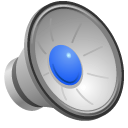 Copyright 2011 E. Armbruster
12
[Speaker Notes: In this situation, Mrs. Ivy didn’t engage in arguing with Jack, but merely gave him two choices for the night. She avoided ultimatums such as grounding, and let her child feel empowered to make a choice. While Jack continued to be angry, Mrs. Ivy identified his anger. She then suggested talking about the issue at a later time. This time lapse gives Jack a chance to calm down and consider the choices that his mother gave him. When he is in a more calm and rational state, Mrs. Ivy and Jack can further discuss the options she gave him.]
FAQs
Q: What can I do to prevent this from happening again?
	A: Need to know cues – anderson & clarke article
Q: Should I attempt to use verbal deescalation with a person who has become violent?
	A: No. Verbal deescalation should only be used with a person who is not physically violent. 
Q: What is the most important thing to remember about verbal deescalation?
	A: Continuing to argue with a teenager will just make the situation worse. Recommend talking at a later time when both you and the teen have calmed down.
Q: What can my teen learn when I use verbal deescalation?
	A: Teenagers learn appropriate problem-solving techniques. When you model these skills consistently, your teen is more likely to do so. By modeling this method to your child, you are showing them how to avoid arguments. 
Q: Where can I use verbal deescalation?
	A: You can use it anywhere you go with your teen. You may use it in your home, at school, doctor’s offices or malls.
Q: What is positive body language?
	A:  Positive body language involves the way you stand. Keep your hands relaxed at your side. Keep your facial expressions neutral. Appear calm and confident. You want to look as non-threatening as possible.
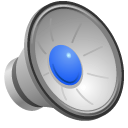 Copyright 2011 E. Armbruster
13
References
1Anderson, L. N., & Clarke, J. T. (1996). De-escalating verbal aggression in primary care settings. Nurse Practitioner, 21(10), 95-107.
2Cowin, L., Davies, R., Estall, G., Berlin, T., Fitzgerald, M., & Hoot, S. (2003). De-escalating aggression and violence in the mental health setting. International Journal of Mental Health Nursing, 12, 64-73.
3Infante, D. A. (1995). Teaching students to understand and control verbal aggression. Communication Education, 44, 51-63.
4Kerr, M. M. & Nelson, C. M. (2010). Strategies for addressing behavior problems in the classroom, 6th Edition. Columbus, Ohio: Charles E. Merrill Publishing Company.
5Park, J. H., Alber-Morgan, S. R., & Fleming, C. (2011). Collaborating with parents to implement behavioral interventions for children with challenging behaviors. Teaching Exceptional Children, 43(3), 22-30.
6Richter, D. (2006).Nonphysical conflict management and deescalation. In Richter, D. & Whittington, R. (Eds.), Violence in Mental Health Settings (pp. 126-144).New York: Springer.
7Skolnik-Acker, E. (2008). Verbal deescalation techniques for defusing or talking down an explosive situation. Retrieved from http://www.naswma.org/displaycommon.cfm?an=1&subarticlenbr=290

	All pictures used are royalty free
Copyright 2011 E. Armbruster
14